«Рекомендации для гармоничного личностного роста нахимовцев»
Доклад подготовила: Шляпина Е.Д., 
Воспитатель 5 курса
Факторы, влияющие на личностный рост воспитанника
Педагог-воспитанник (ежедневное общение)
Духовно-нравственное воспитание (готовность и способность к саморазвитию)
Участие во Всероссийских проектах
Воспитанник-родители (отношения с родителями)
Участие в общеучилищных, городских, дистанционных конкурсах
Мотивация к творческому труду (организация исследовательской деятельности воспитанников)
Воспитанник-воспитанник (отношения в коллективе сверстников)
Участие в социальных акциях
Сензитивные периоды для проявления и развития определённых потребностей
 
7 – 10 лет ¬- познание окружающего мира               13 – 14 лет - самоутверждение
10 – 11 лет – самопознание                                           14 – 15 лет - самоопределение
11 – 13 лет - самовоспитание, самообучение            15 – 17 лет - самоактуализация
1
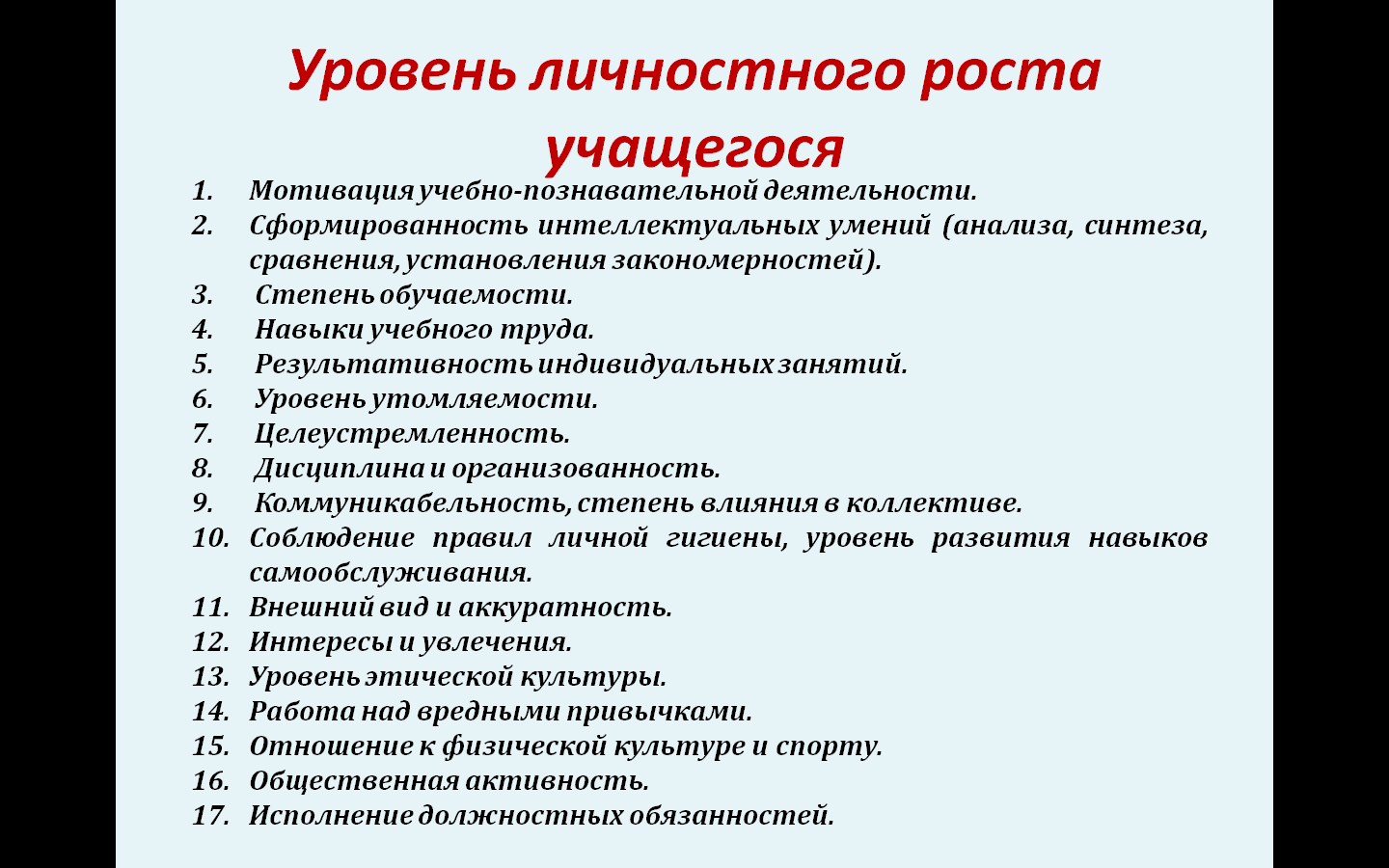 1
Рекомендации по проведению диагностики личностного роста
Проведение в начале и в конце учебного года
Проведение в одном и том же классе в течение нескольких лет
Результаты воспитания (личностный рост) должны быть определяемы, реалистичны, диагностируемы
Определение динамики личностного роста и процесс ее диагностирования должны отражать уважительное отношение к личности воспитанника
Недопустимо сравнение воспитанников друг с другом, а только с самим собой по истечение определенного промежутка времени
1
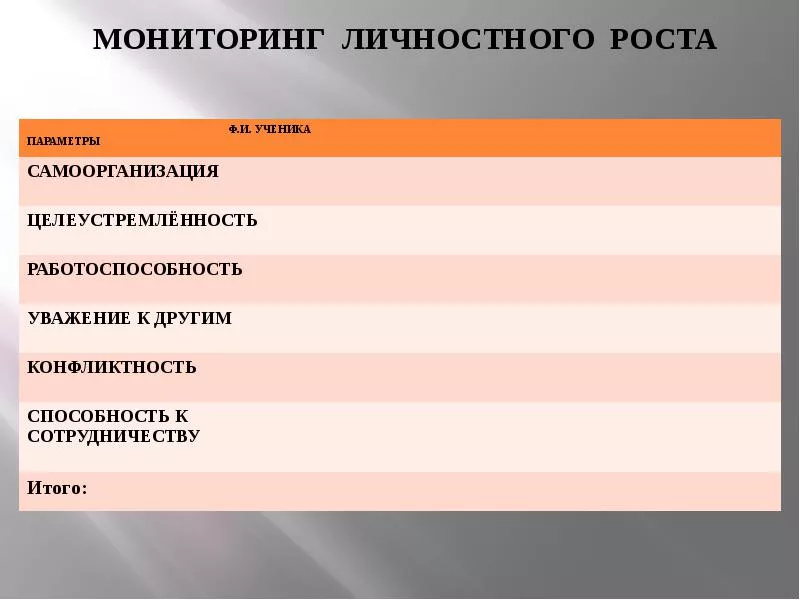 ФИО нахимовца    1-я четверть 2019-2020 уч.года
Параметры мониторинга: 5-высокий уровень, 4 – выше среднего, 3- средний уровень, 2- ниже среднего, 1 – низкий уровень
1
Условия для личностного развития ребенка
Создание условий для порождения вопросов и ответов
Достижение понимания решения (рефлексия мыслительного процесса)
Обеспечения эмоционального благополучия
Удовлетворение образовательной потребности
Удовлетворение потребности в межличностном общении
Развитие саморегуляции, самодисциплины
Обеспечение высокого уровня насыщенности  содержания обучения
Дифференциация и индивидуализация содержания обучения
Дифференциация и индивидуализация «помощи» педагога
1
Рекомендации для  личностного роста нахимовца
Растущую личность надо учить справляться с жизненными трудностями;
цель, которую ставит личность, должна быть обусловлена внешними и внутренними обстоятельствами;
психофизиологические предпосылки и психологические условия должны быть адекватны сензитивным периодам ее развития;
педагог и родители должны избегать резких приемов педагогического воздействия в общении с ребенком с повышенно эмоциональной чувствительностью;
воспитывать эмоции и волю так, чтобы сформировать способность у личности конструктивно регулировать собственные переживания;
необходимость образования в человеке характера, способного противостоять вредным влияниям и умеющего извлекать отовсюду только добрые результаты (К.Д.Ушинский)
развивать инициативу нахимовца, давать возможность в обсуждении волнующих его тем, проблематики, вариантов решения задач;
формировать у обучаемых навыки самостоятельной работы, самоорганизации и самооценки действий;
расширять интересы личности, повышая тем самым интеллектуальный уровень;
Помогать личности осознавать свой потенциал и возможности для ее дальнейшего позитивного развития;
Родительская поддержка для гармонии личностного роста воспитанника.
1
Рекомендации педагогам
ТЕРПЕНИЕ
Полюбить воспитанника – значит не гладить его по голове, а настроить себя на доброжелательно-доверительное взаимодействие с ним
Стремиться понять цели, мотивы, поступки воспитанника
Помнить, что любой воспитанник хоть в чем-то, но талантлив
Даже если ребенок совершит отвратительный поступок, не быть злопамятным и дать шанс на исправление
Не сравнивать нахимовцев между собой –у каждого из них есть «свои точки роста», которые надо найти
От сотрудничества идти к сотворчеству
Дать возможность самореализации и самоопределения
Хвалите воспитанника
Помнить, что личностный рост воспитанника –это педагогически управляемый процесс для получения позитивных изменений в личности
Не опускать рук. Помните, что «норовистые дети – похожи на розы – им нужен особый уход. И иногда поранишься о шипы, чтобы увидеть их красоту» (М.Ш.Курчинка)
1
СПАСИБО ЗА ВНИМАНИЕ!
1